TOÁN 2
Tập 1
Tuần 10
Bài 29: Phép cộng (có nhớ)trong phạm vi 100 – Tiết 2
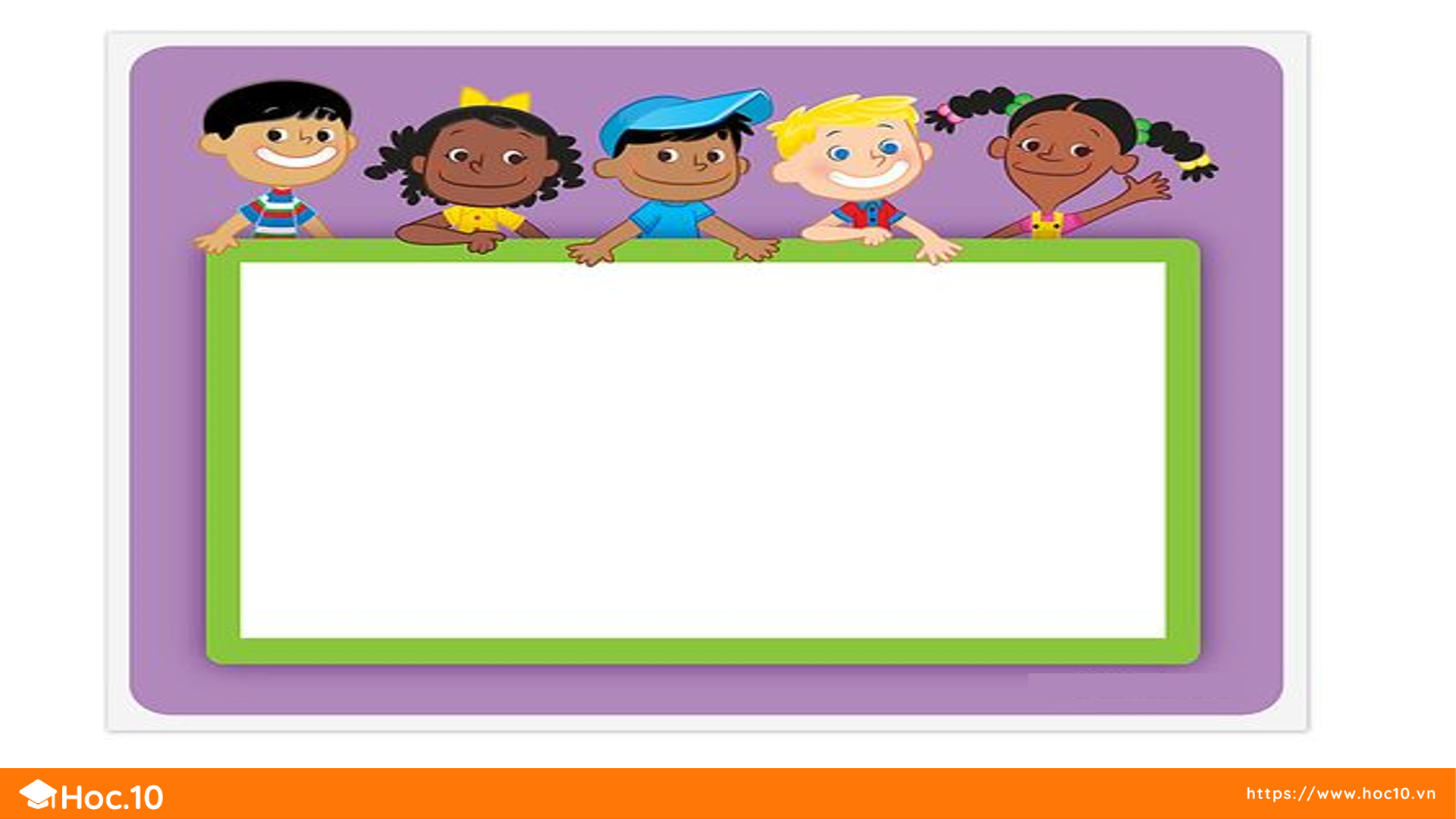 KHỞI ĐỘNG
TRÒ CHƠI TRUYỀN ĐIỆN
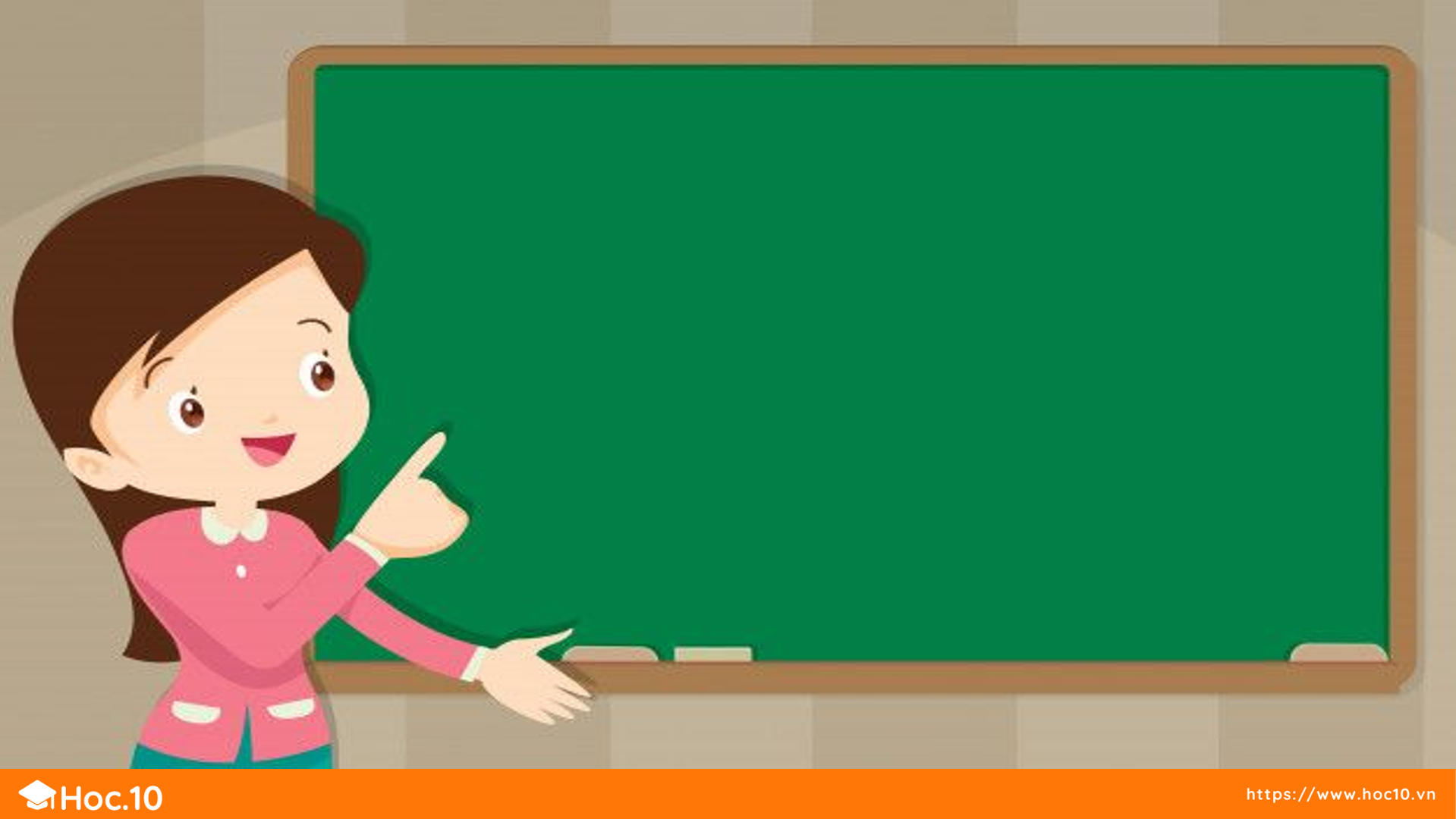 LUYỆN TẬP – THỰC HÀNH
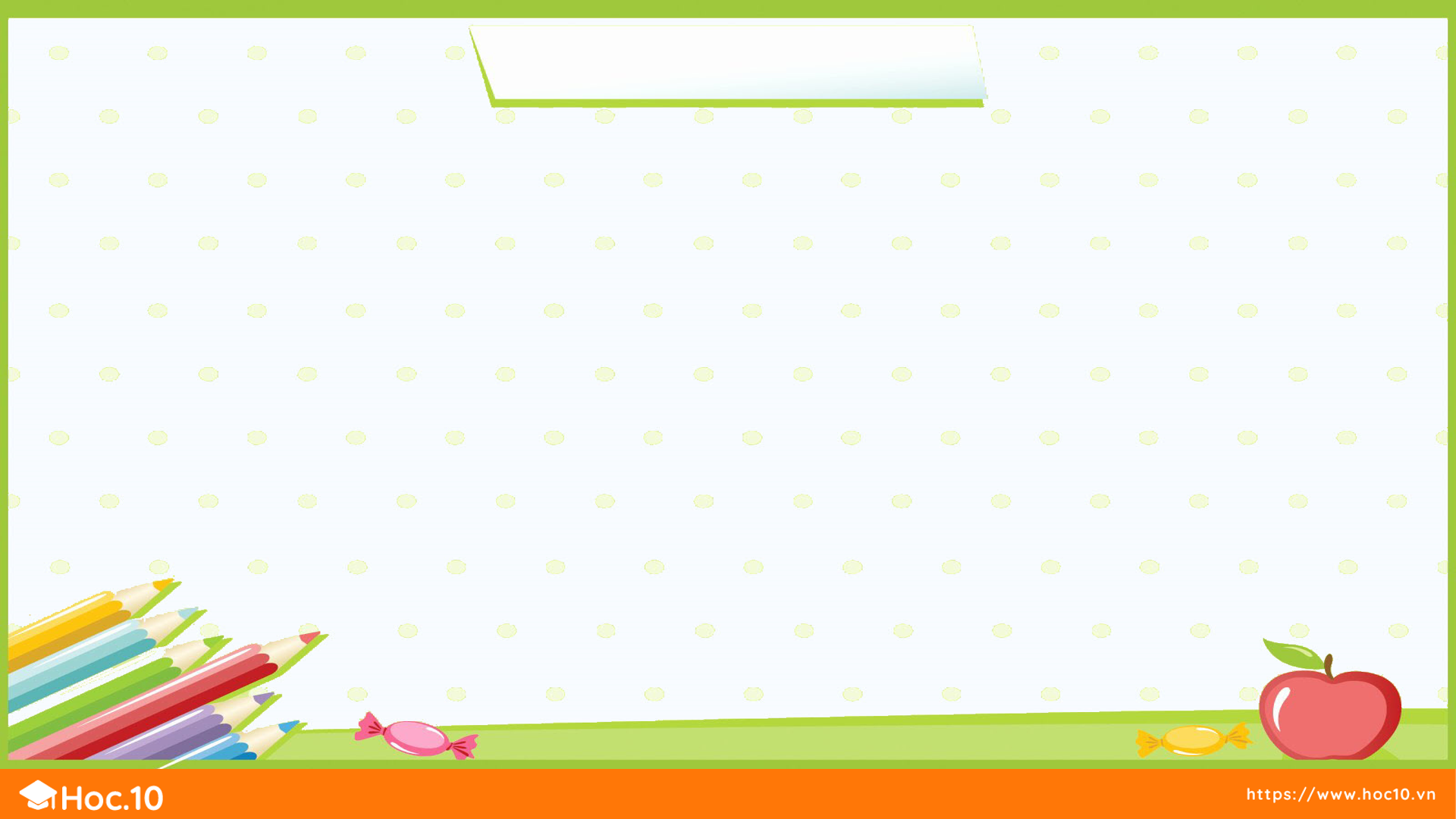 Đặt tính rồi tính:
2
19 + 43
58 + 26
47 + 14
66 + 25
47
58
19
66
+
+
+
+
14
26
43
25
61
84
62
91
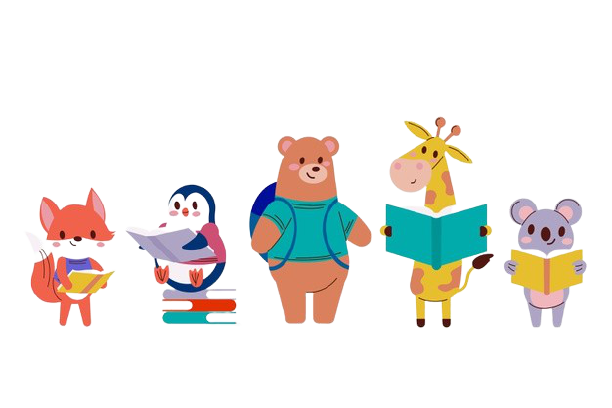 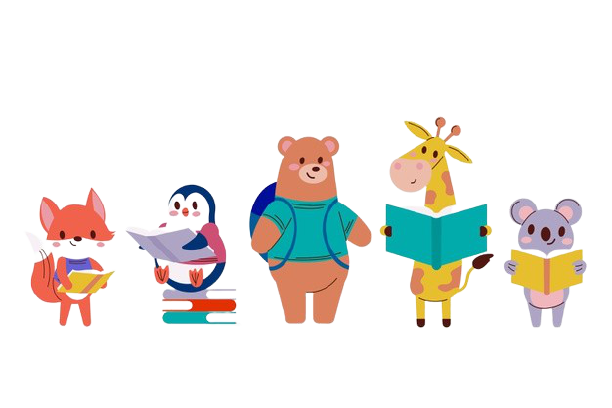 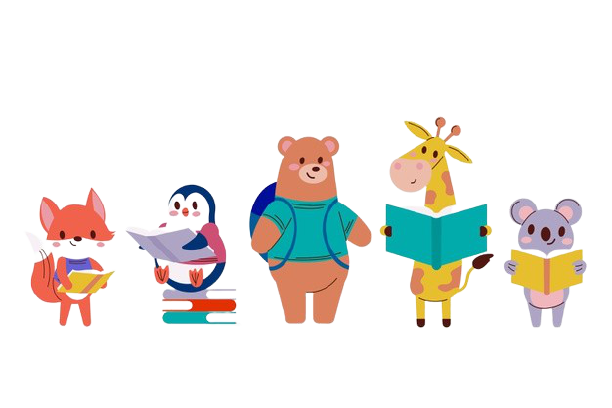 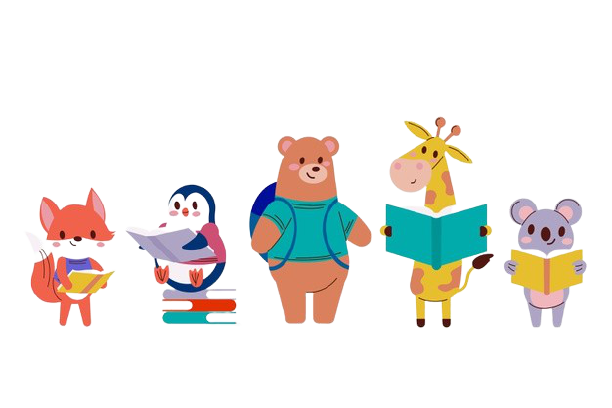 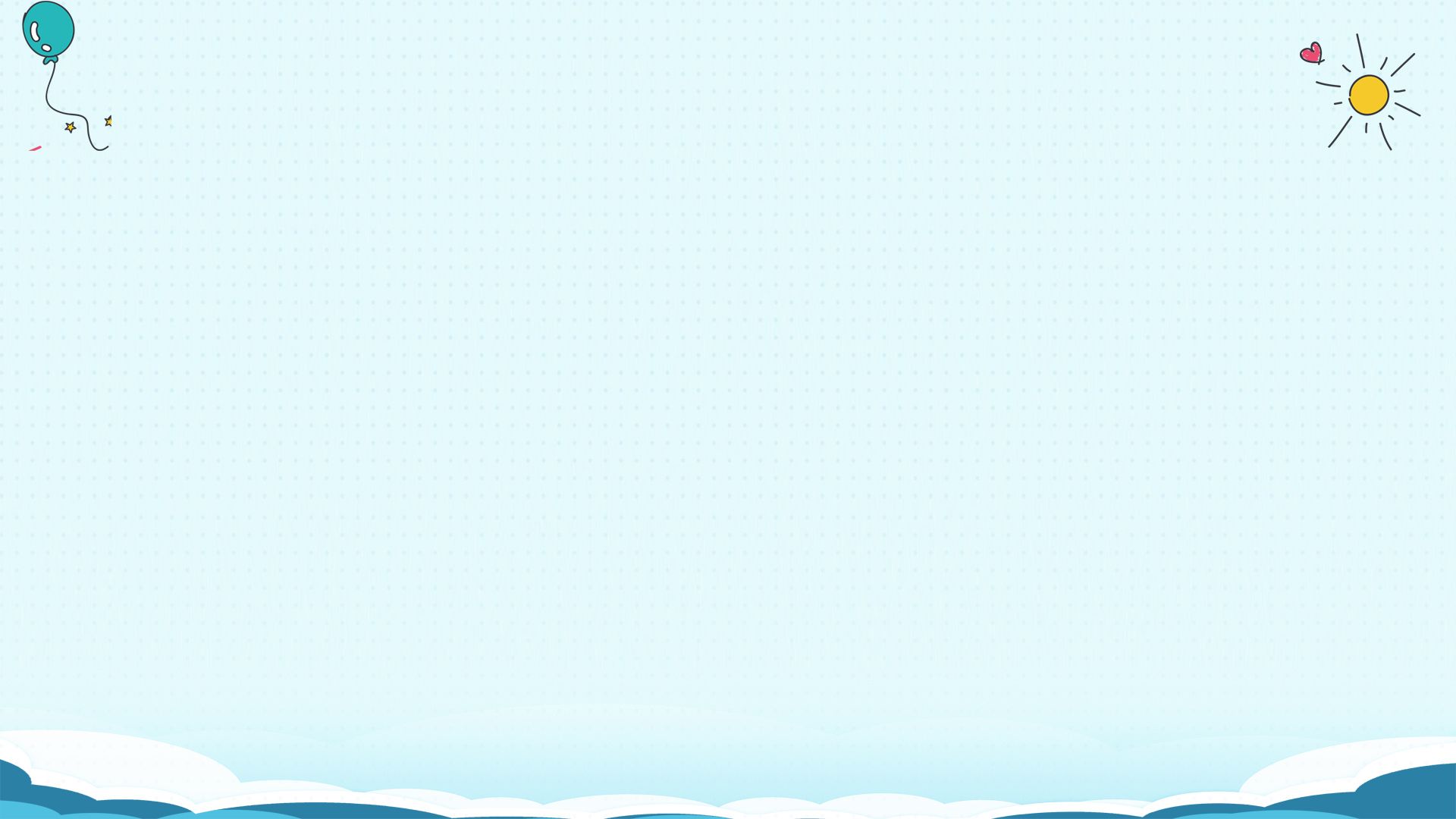 Tìm lỗi sai trong mỗi phép tính sau rồi sửa lại cho đúng:
3
42
36
37
54
29
47
+
+
+
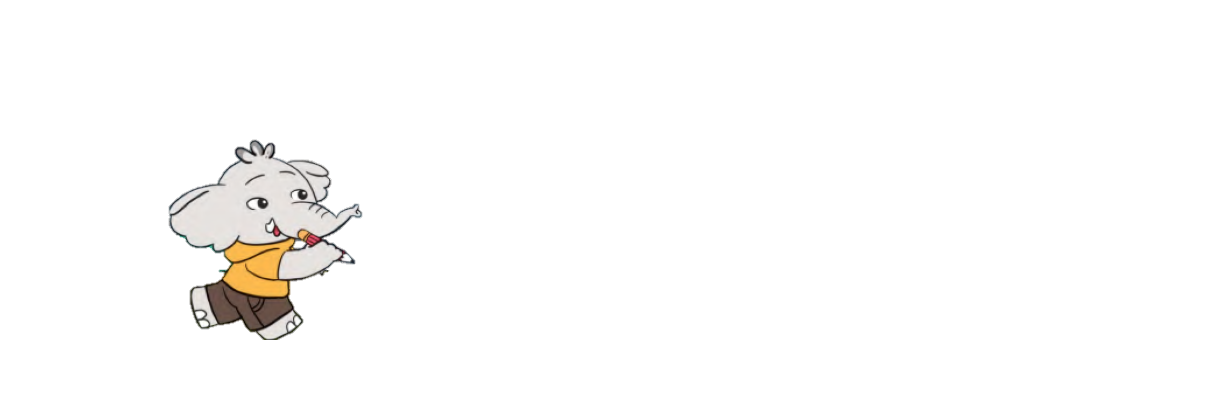 8
8
7
8
9
1
6
6
7
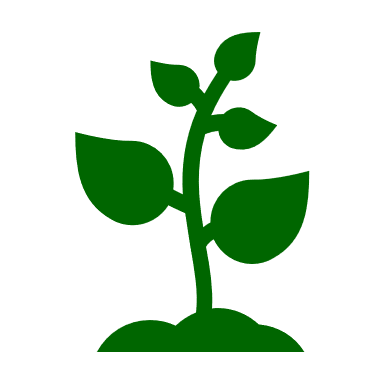 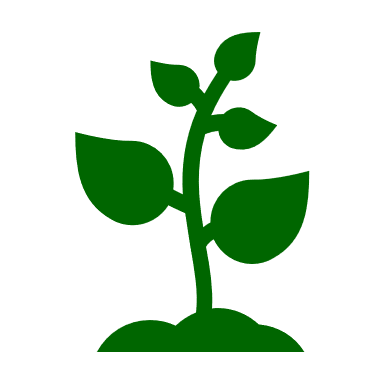 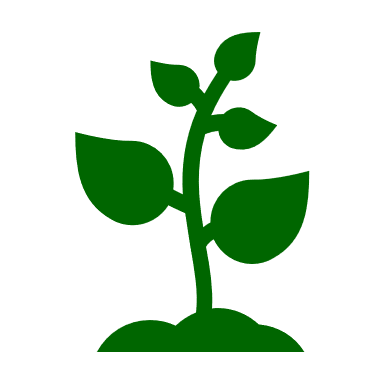 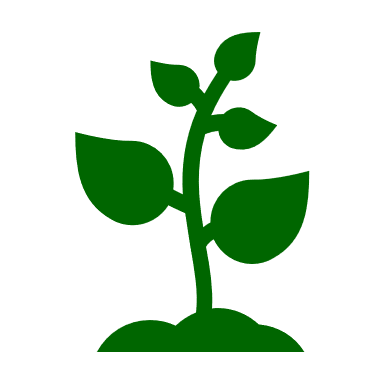 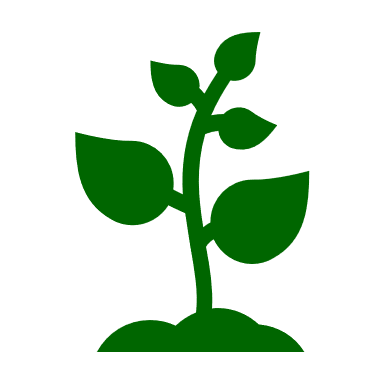 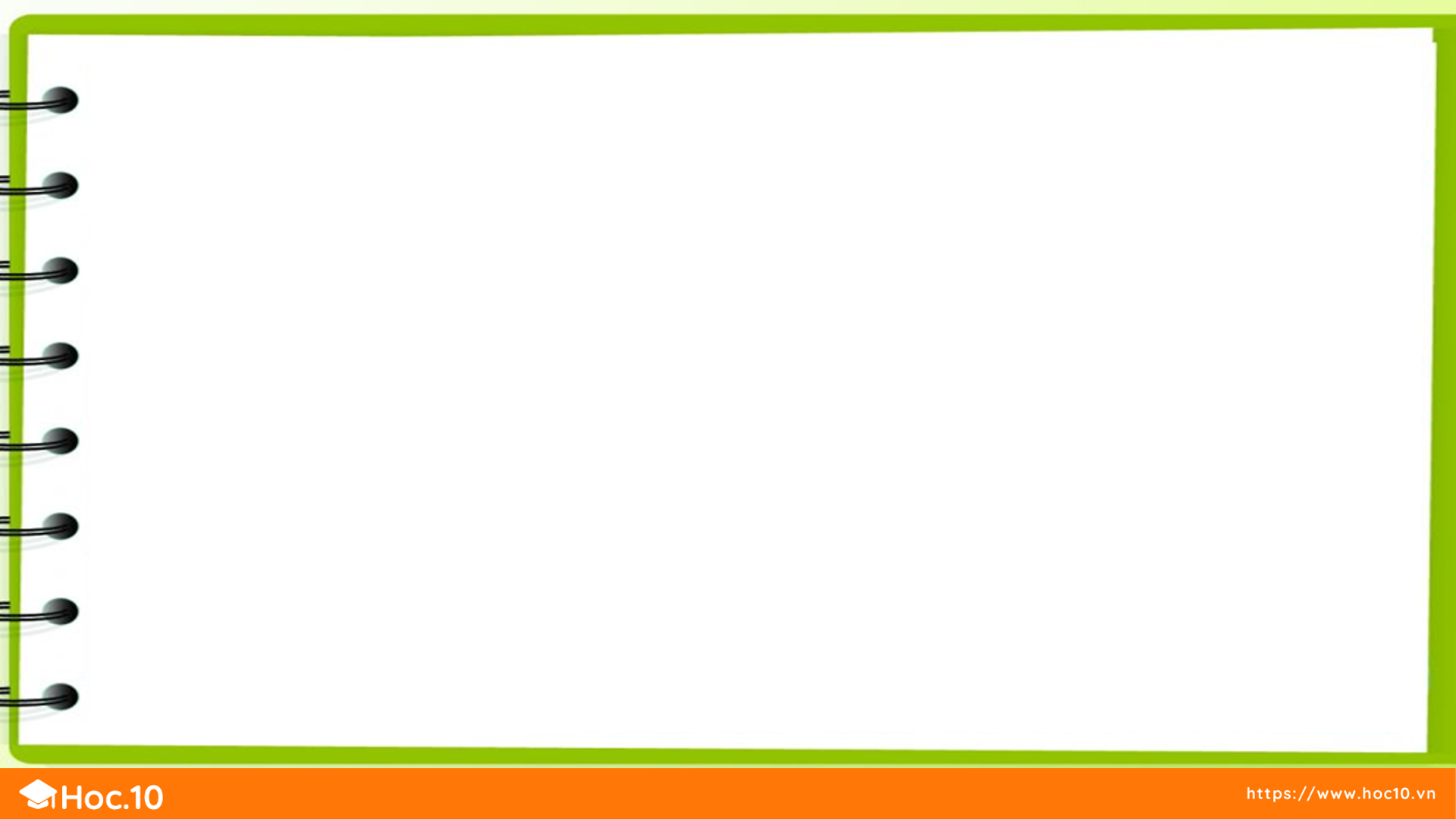 Tính
Một trang trại có 28 con dê đen và 14 con dê trắng. Hỏi trang trại đó có tất cả bao nhiêu con dê?
4
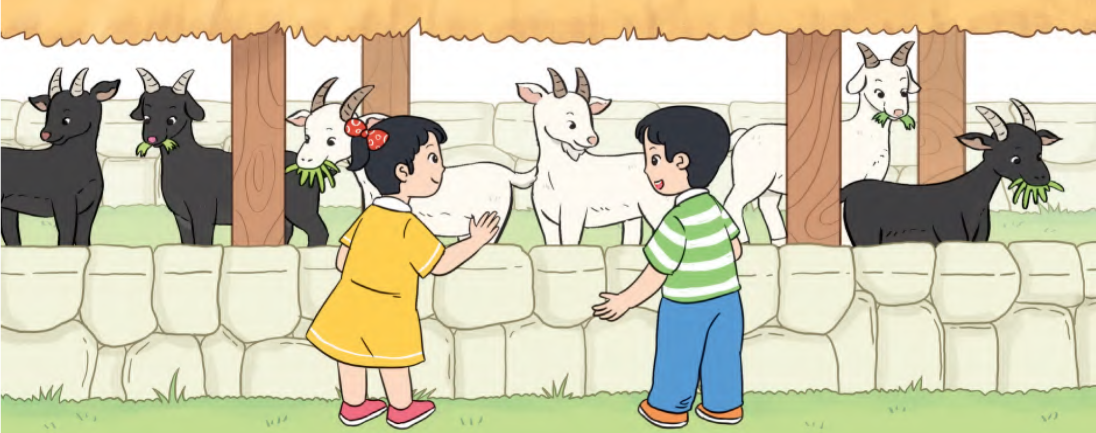 Dê đen:    28 con
  Dê trắng:  14 con
  Có tất cả:       con
?
Bài giải:
Trang trại đó có tất cả số con dê là:
28 + 14 = 42 (con)
Đáp số: 42 con dê
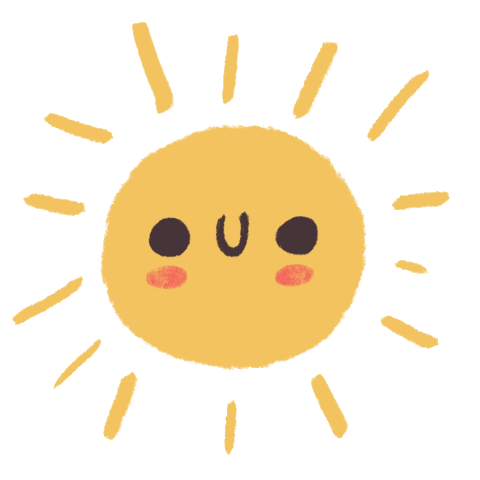 NÀO MÌNH CÙNG LÊN XE BUÝT
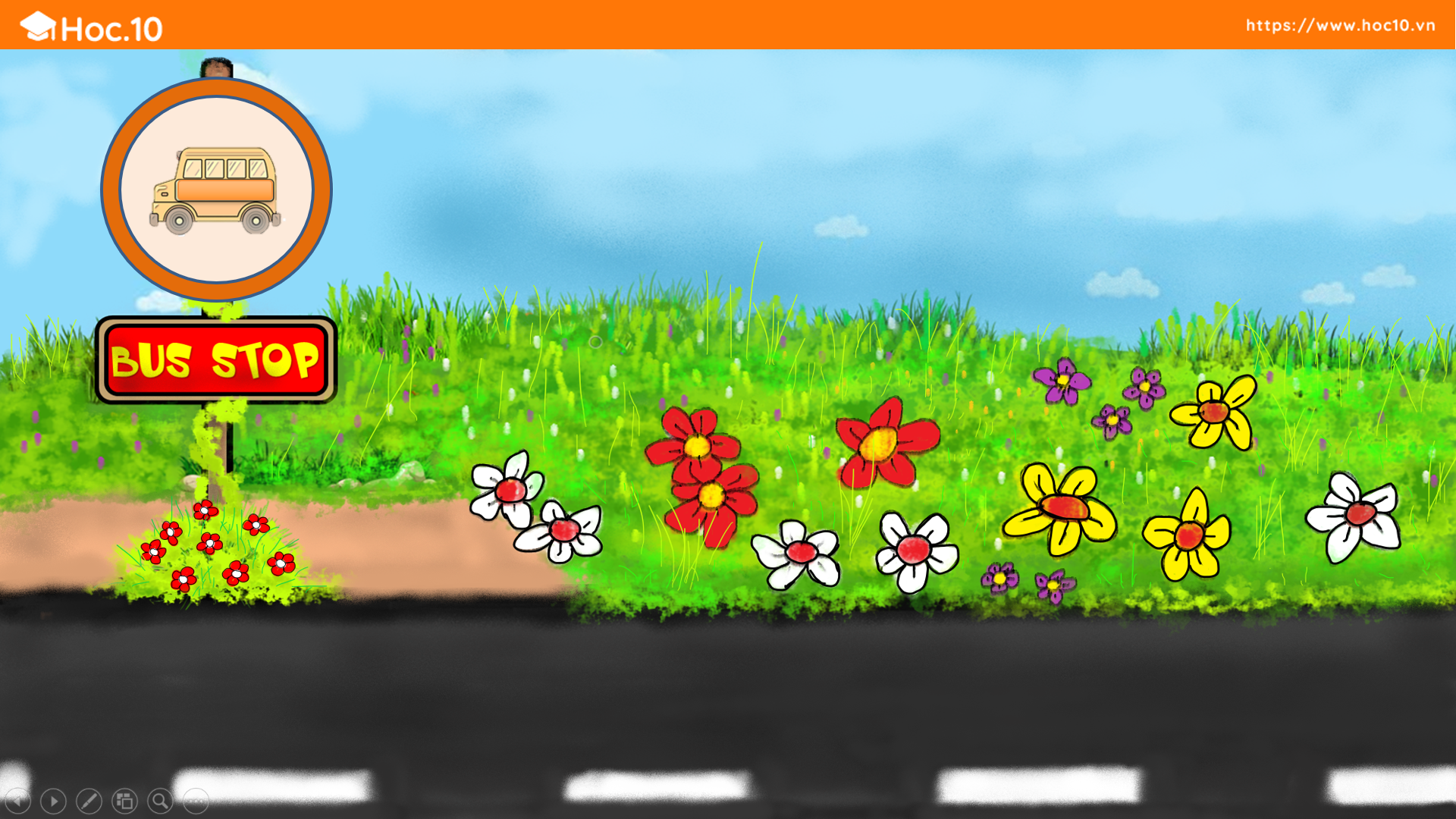 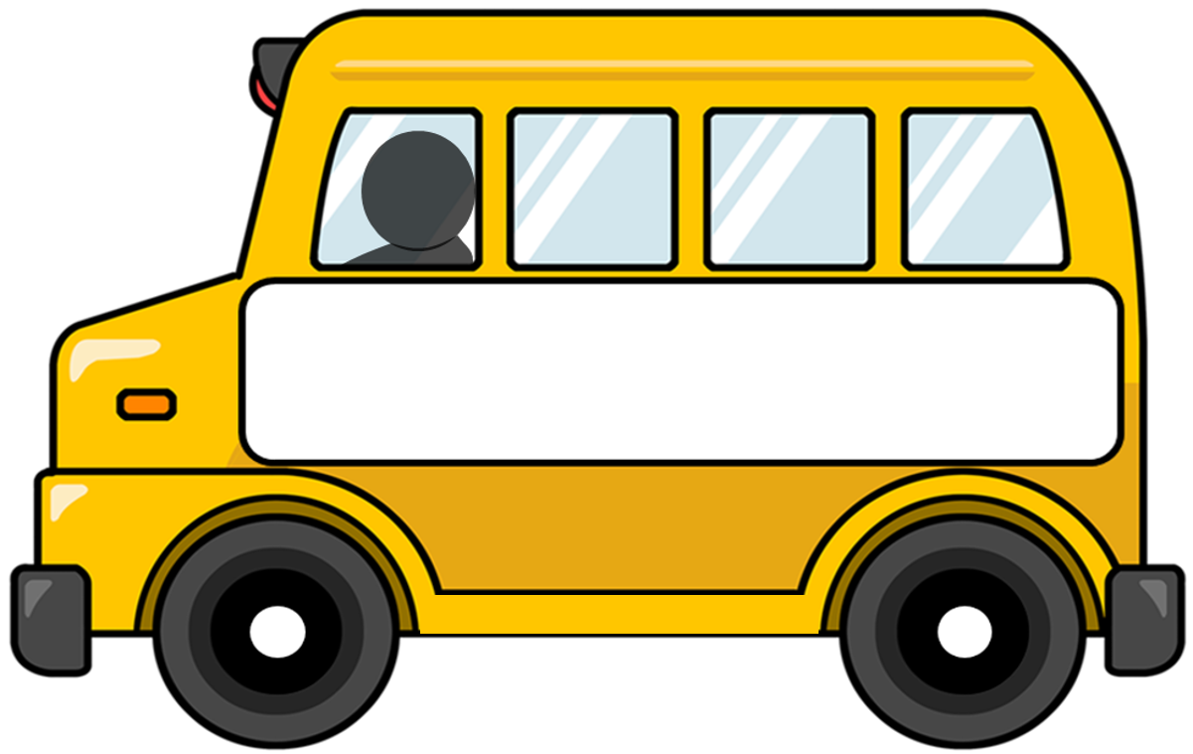 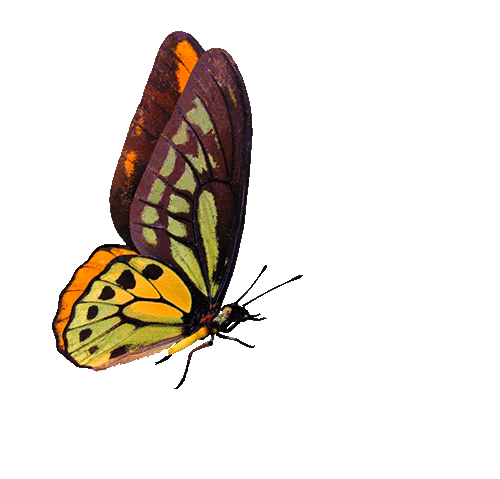 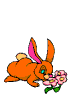 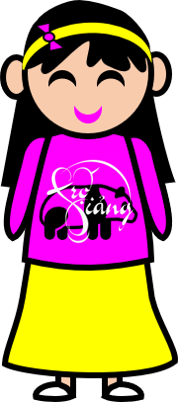 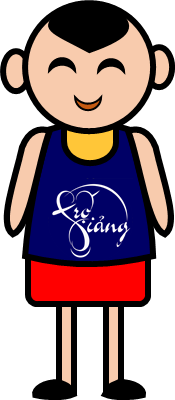 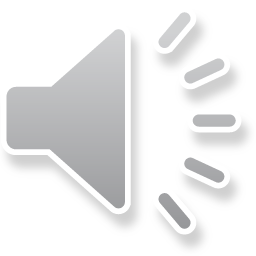 Hãy trả lời đúng các câu hỏi để được lên xe nhé!
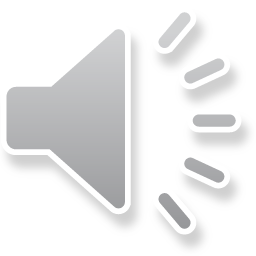 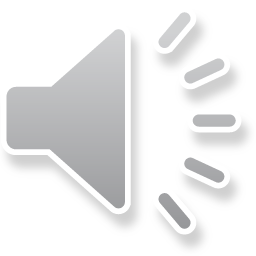 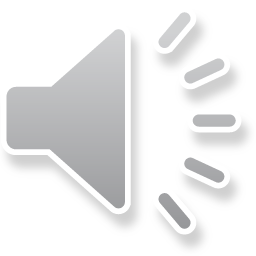 PLAY
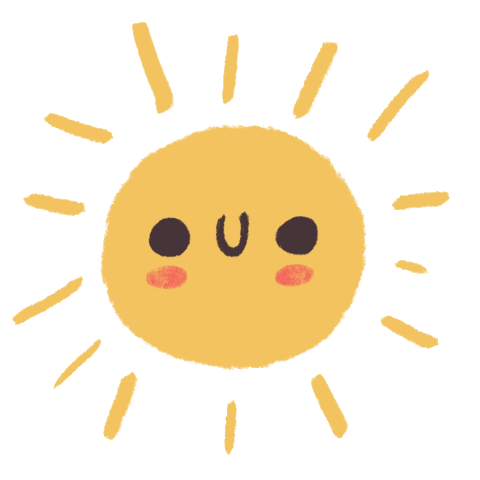 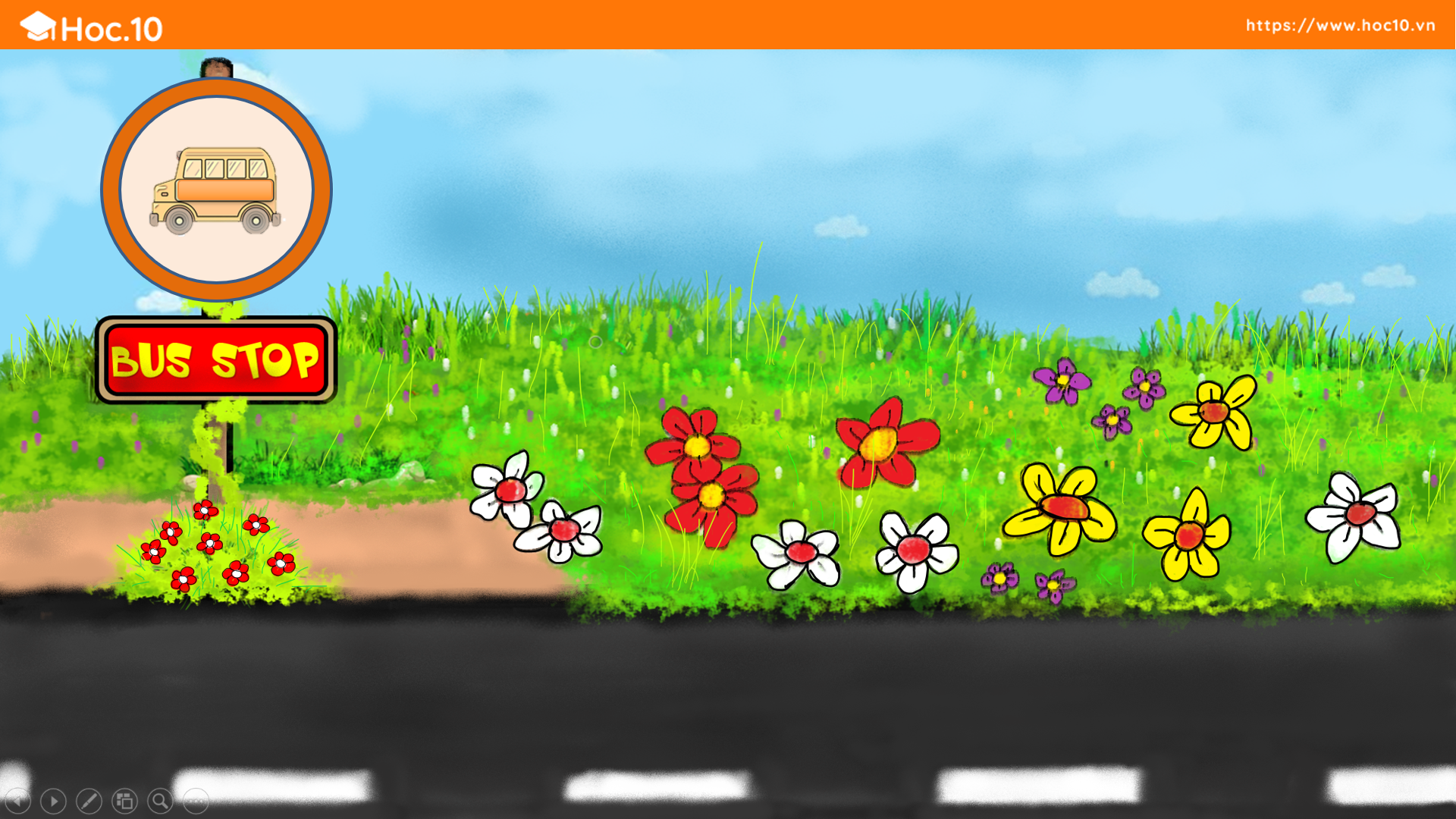 ?
?
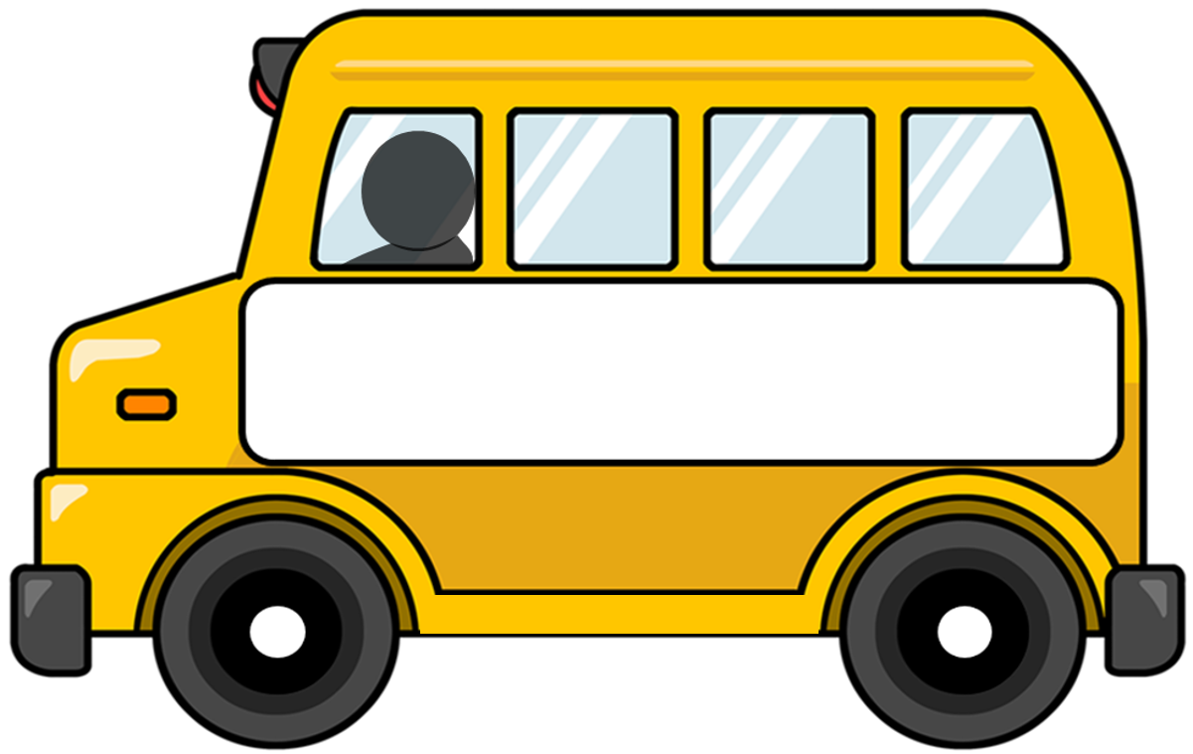 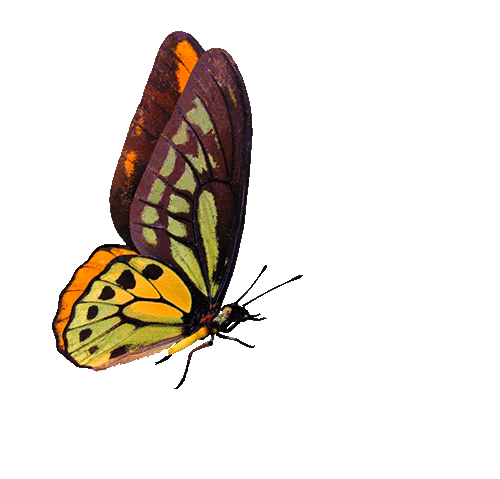 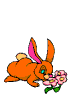 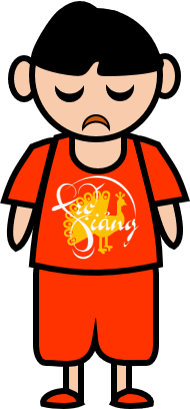 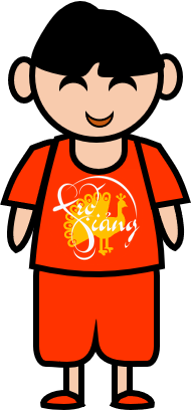 3 5
 1 7
+
52
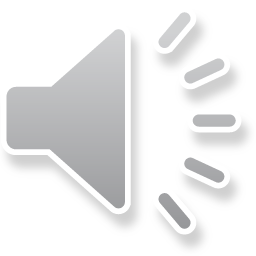 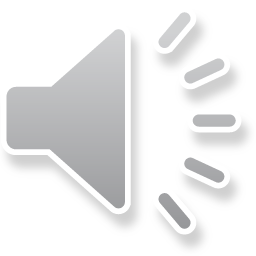 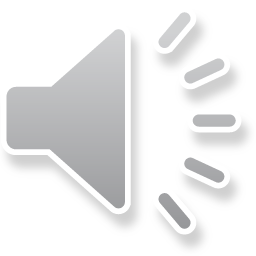 ĐÚNG
SAI
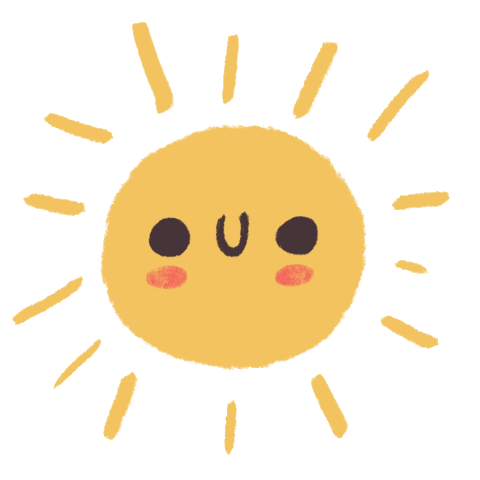 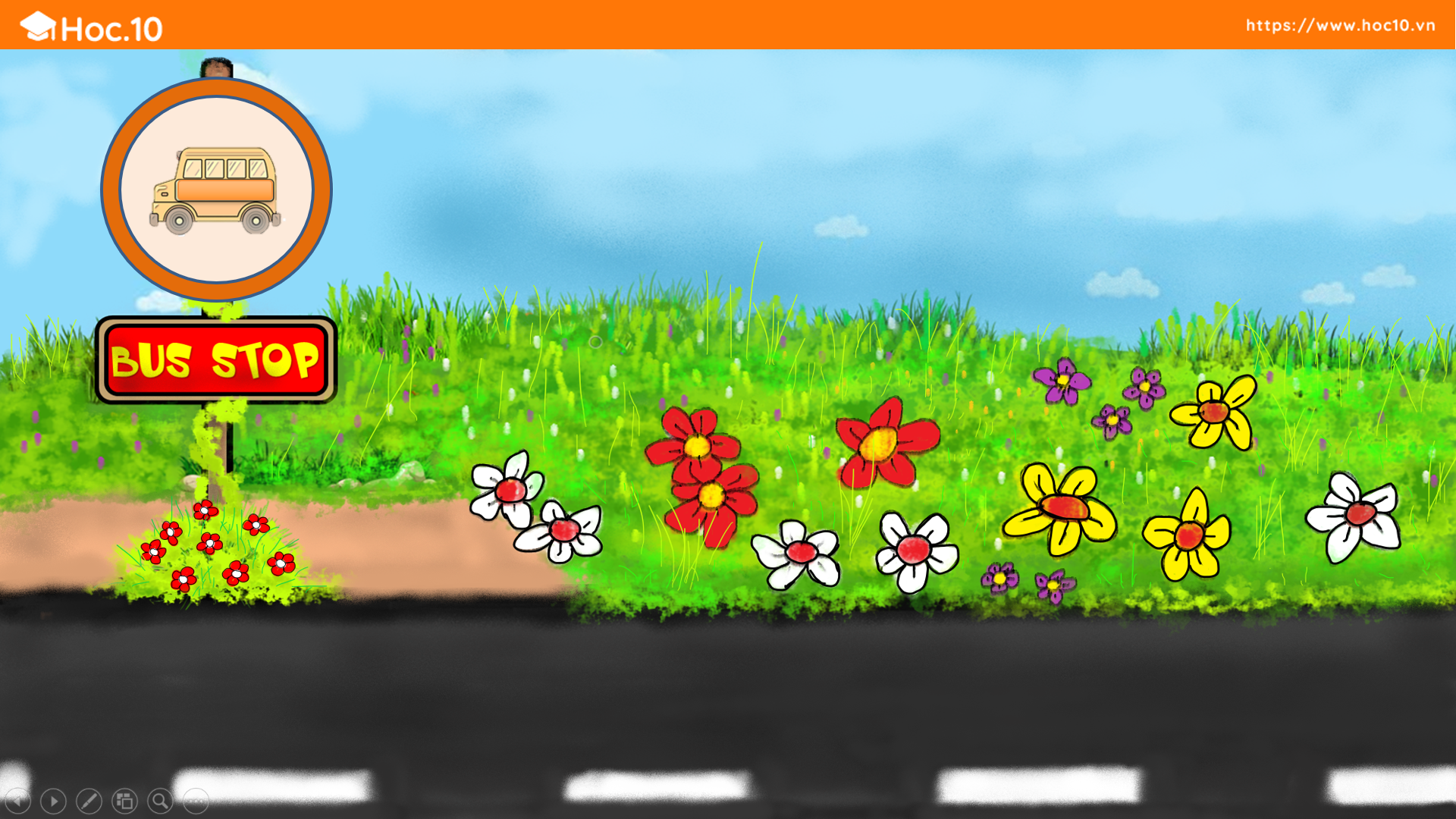 ?
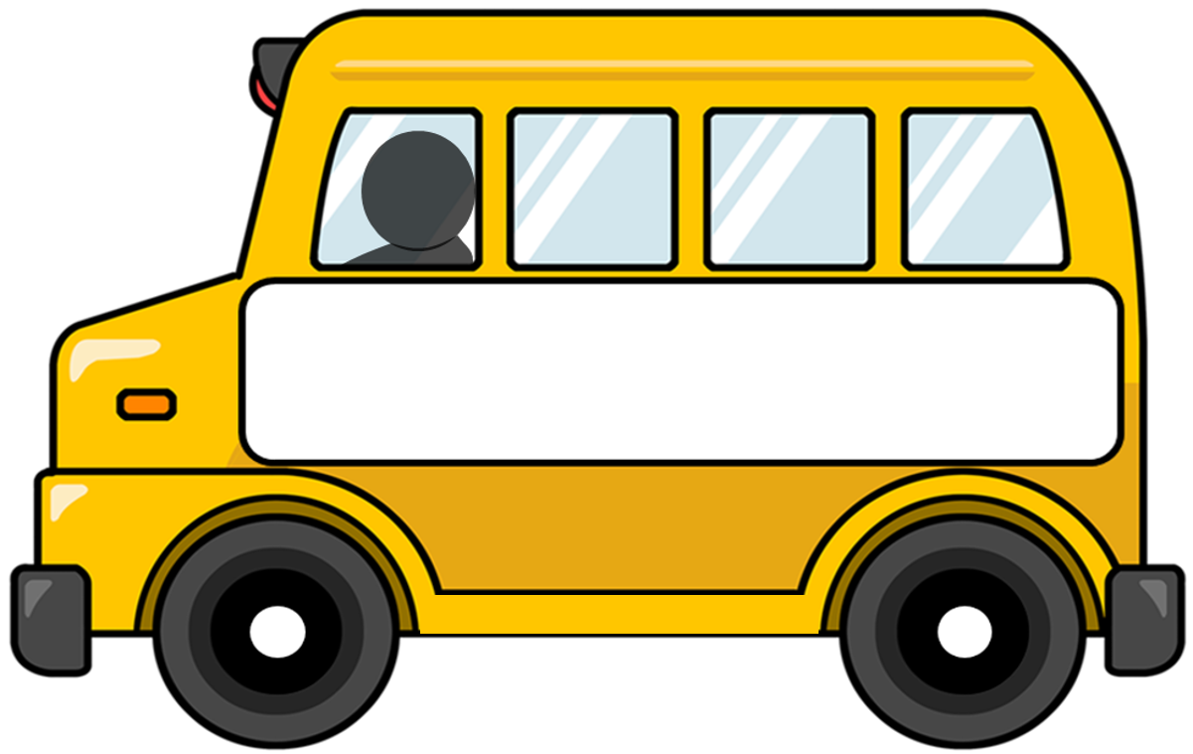 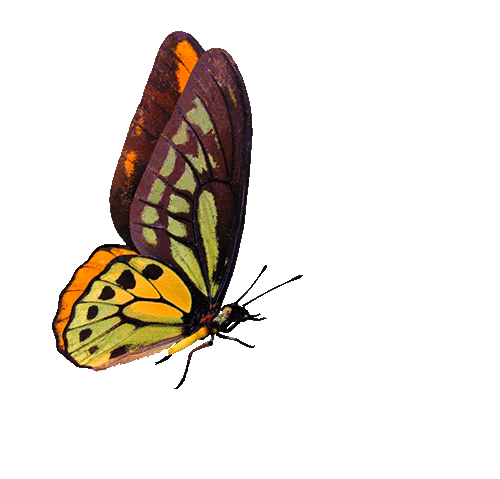 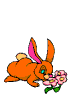 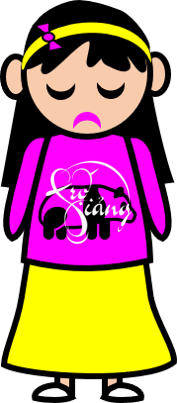 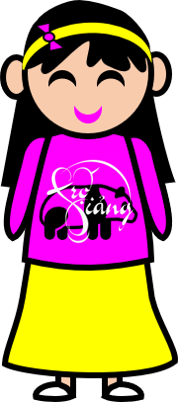 3 6
1 6
+
5
? 2
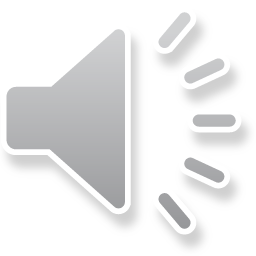 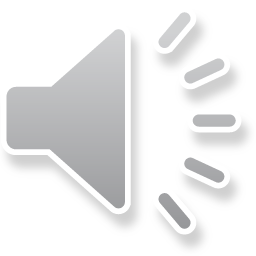 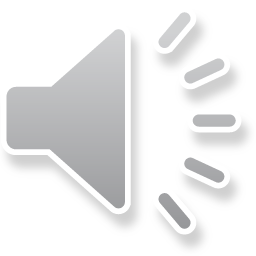 ĐÚNG
SAI
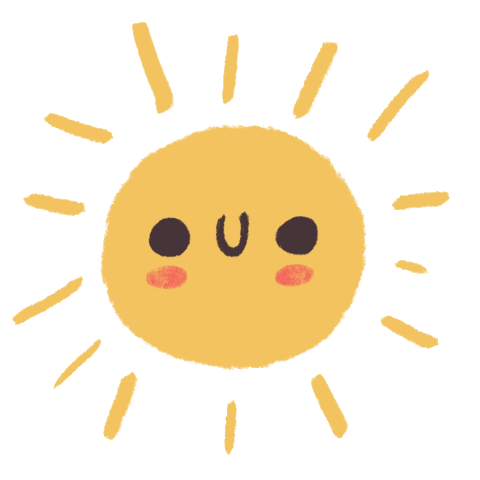 32 + 29 = ?
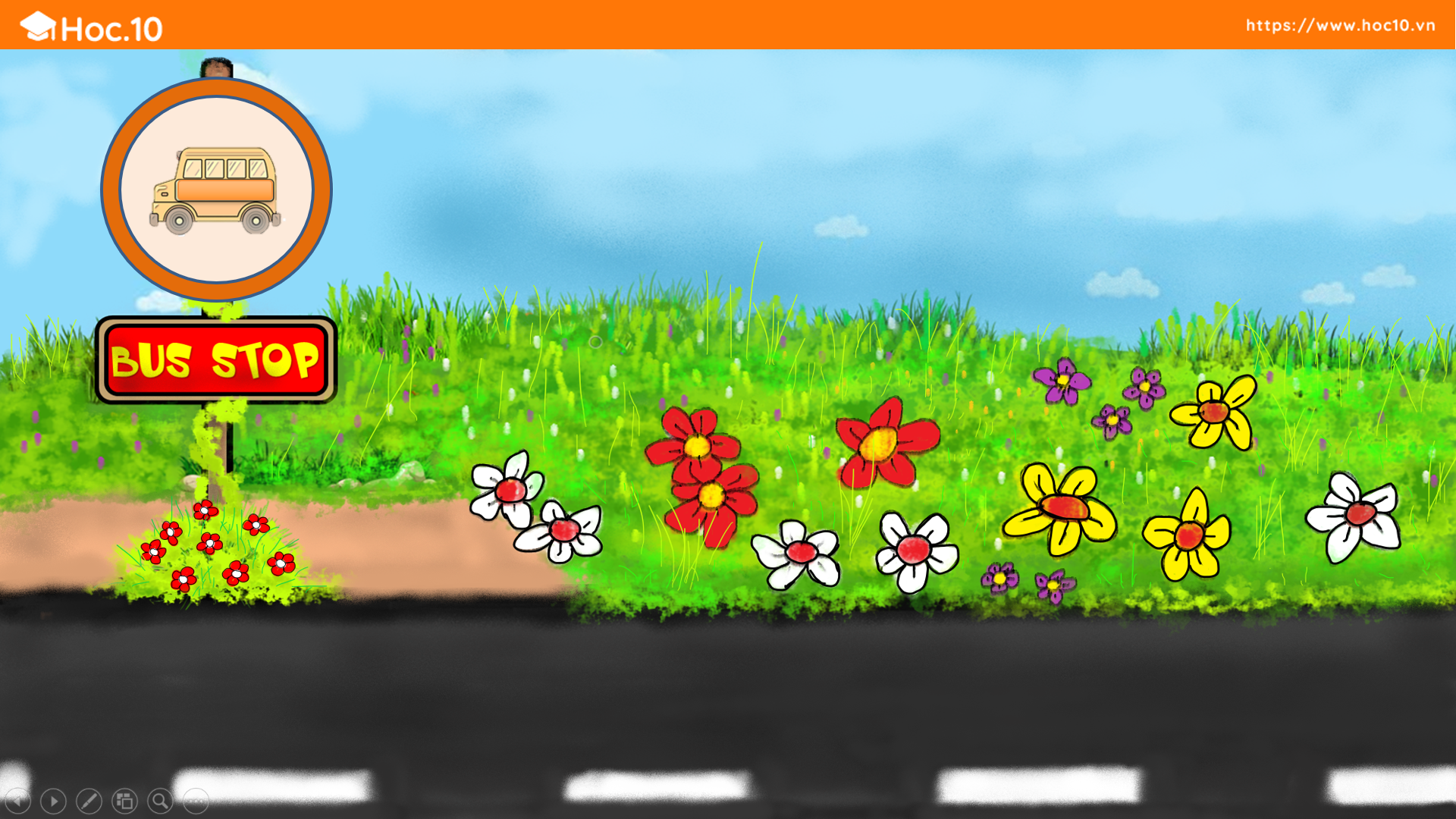 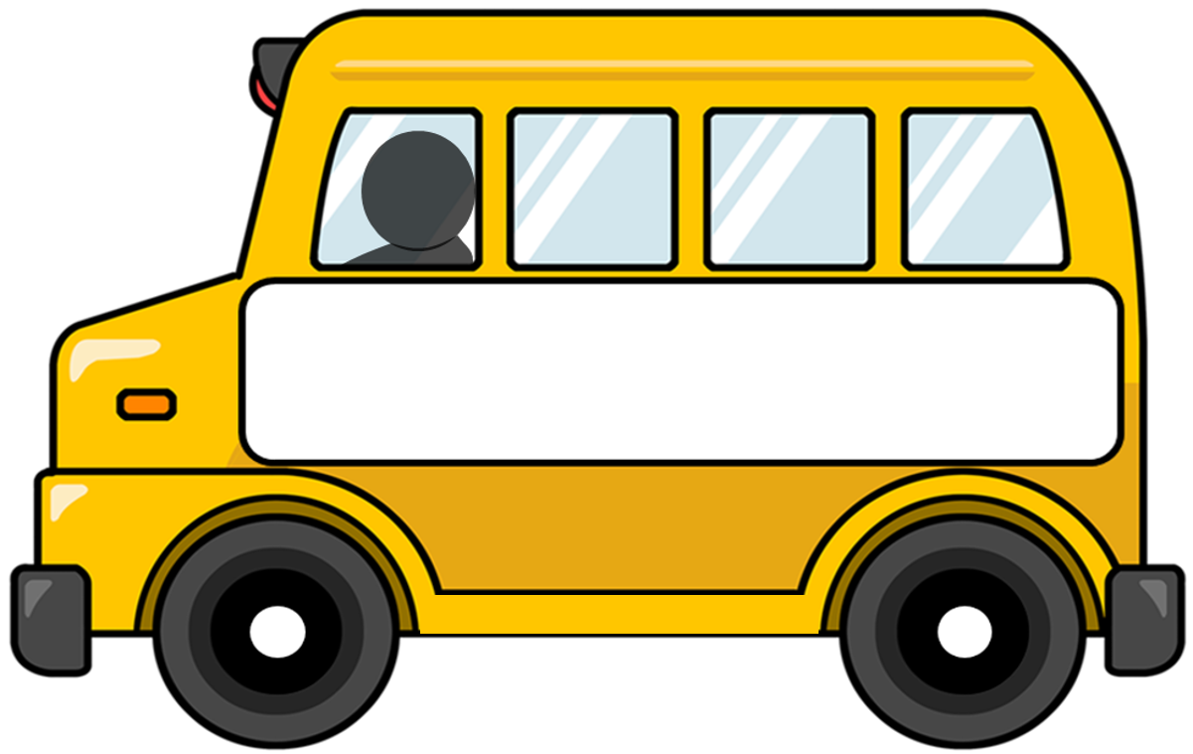 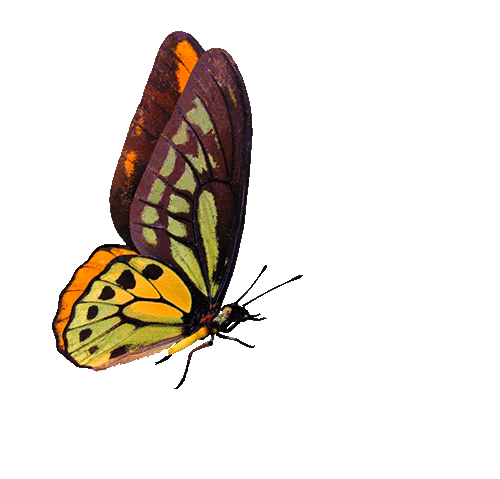 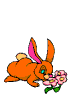 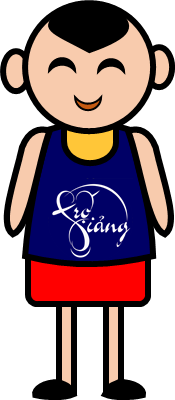 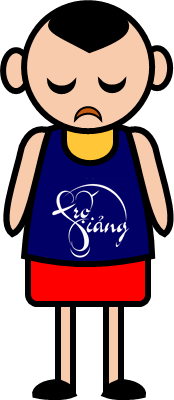 61
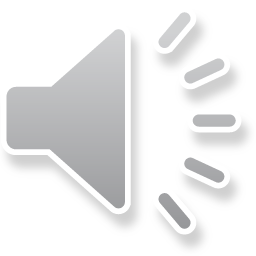 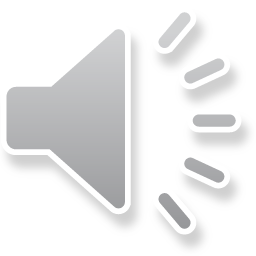 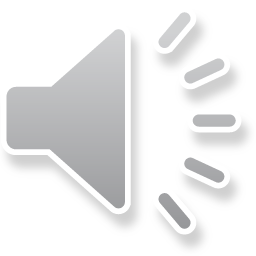 ĐÚNG
SAI
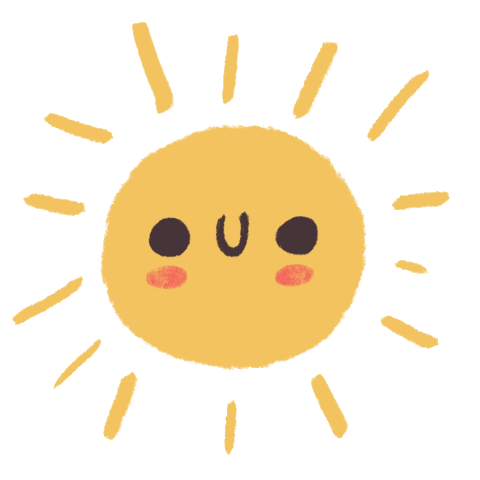 45 + 24 = ?
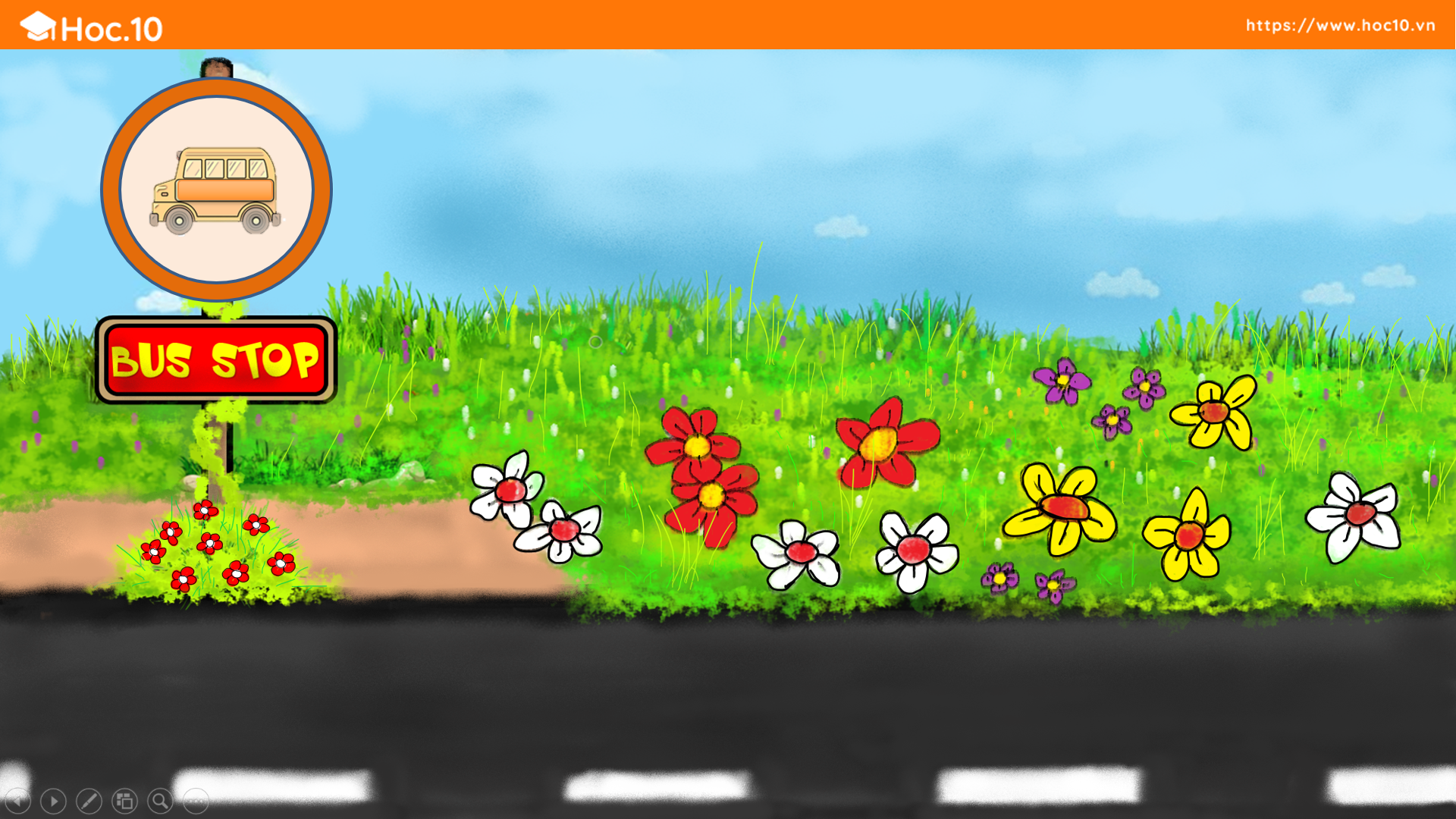 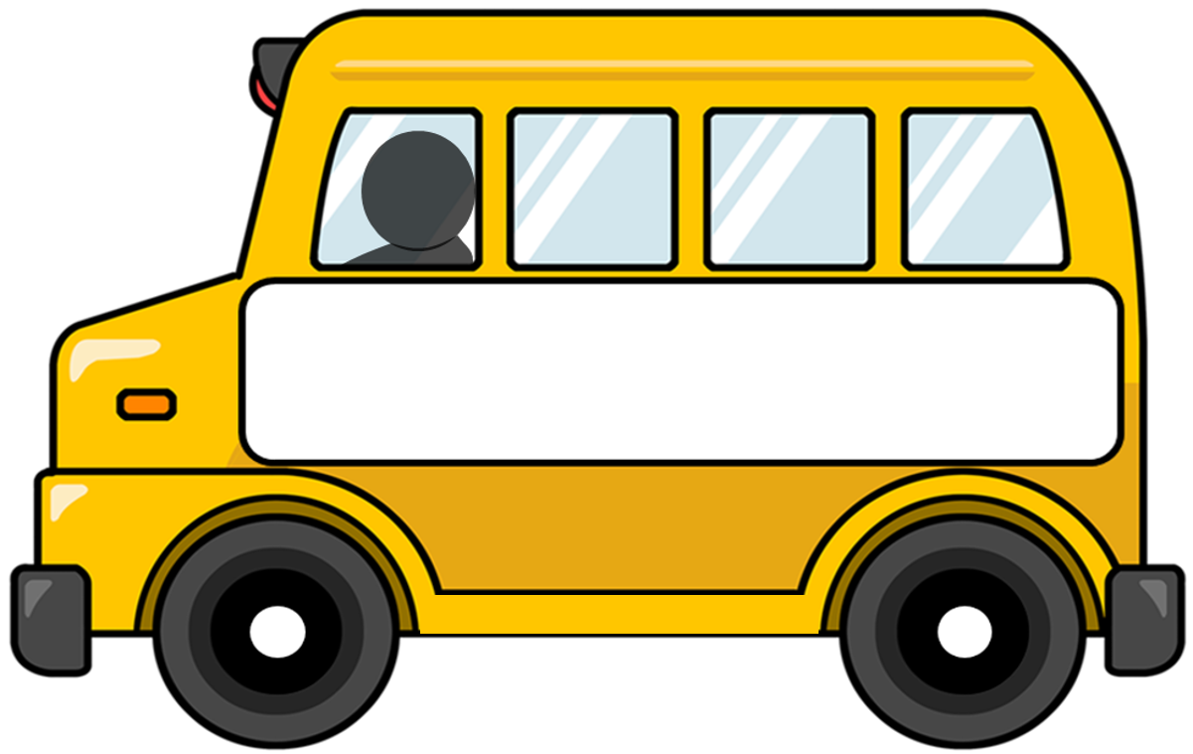 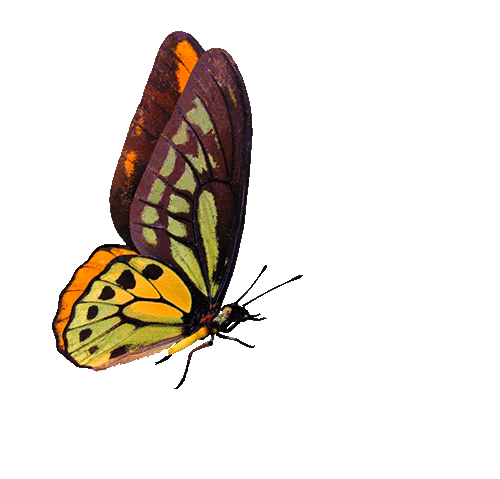 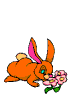 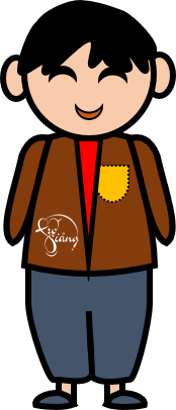 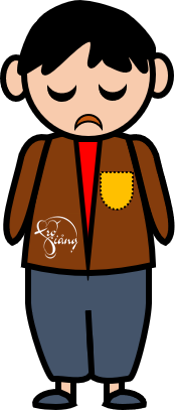 69
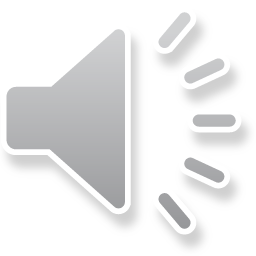 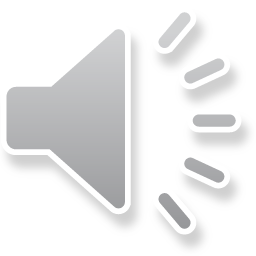 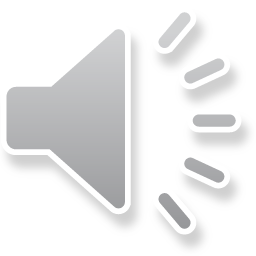 ĐÚNG
SAI
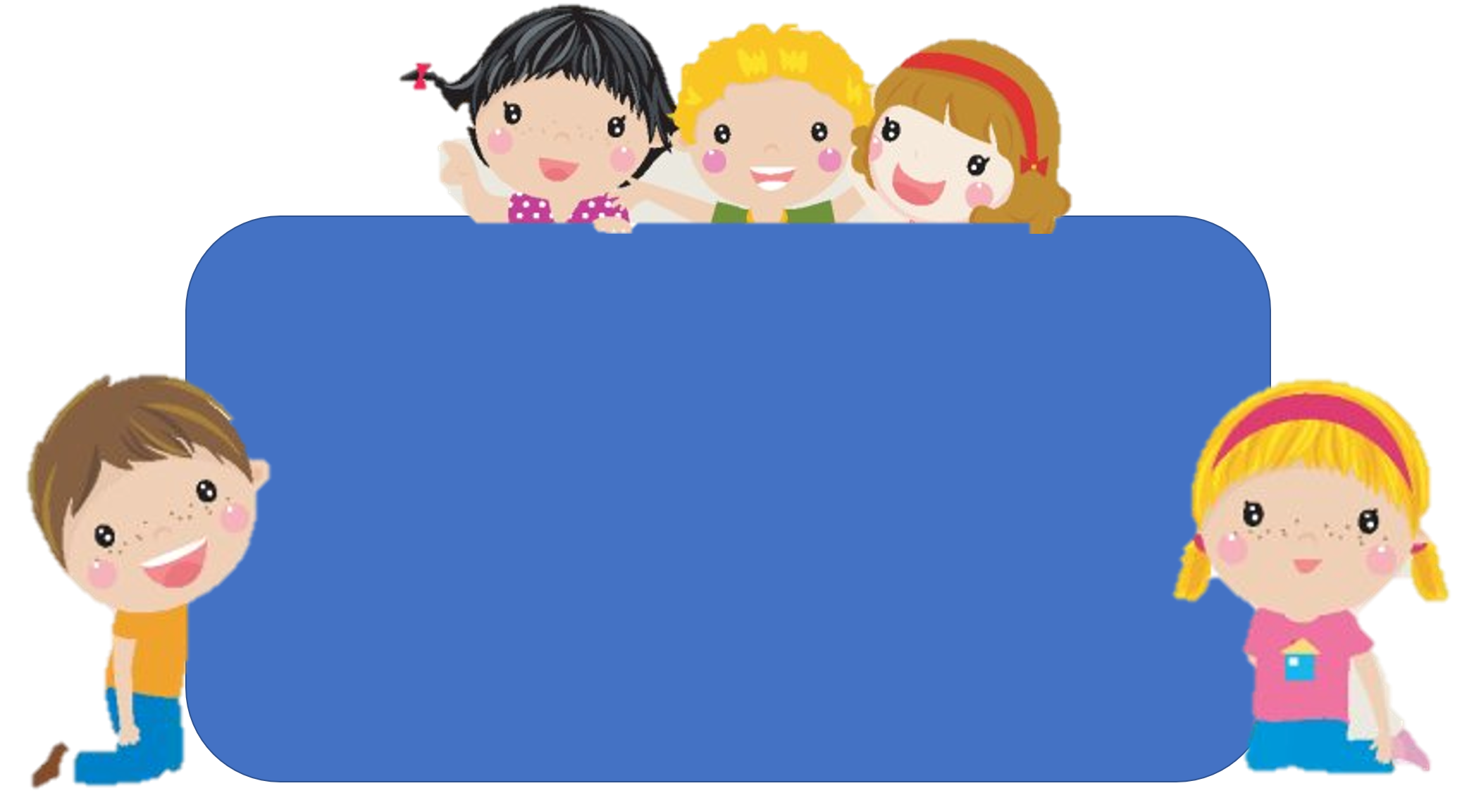 Để có thể làm tốt các bài tập trên em nhắn bạn điều gì?
Bài học hôm nay em biết thêm được điều gì?
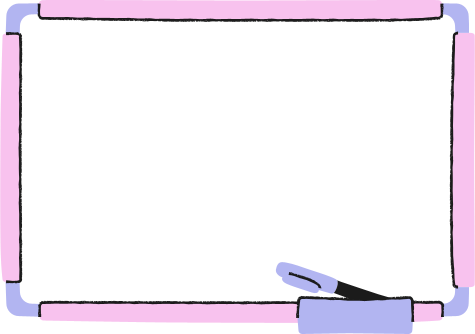 DẶN DÒ
Hoc10 chúc các em học tốt!